Участие старшеклассников Томской области в финале Российского национального юниорского водного конкурса 2003-2018гг.
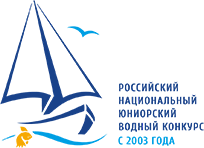 Российский национальный юниорский водный конкурс Томская область
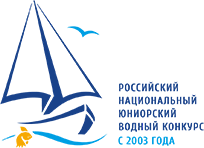 2003 год – «Обследование станций водоподготовки и водоочистки п. Кисловка»
Евгения Францина, Ольга Осипова, школа № 51 г. Томска, Виктория Митькина, школа № 42
Руководитель: Т.А. Юрмазова, доцент ТПУ

2004 год – «Живой мир реки Ушайки»
Антон Капустин, школа № 16 г. Томска
Руководитель: А.А. Макаревич, учитель химии и биологии
Поощрительный приз в номинации «Сохранение биоразнообразия водных экосистем российских городов»
Российский национальный юниорский водный конкурс Томская область
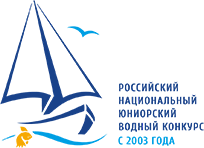 2005 год – «Чистую питьевую воду жителям Томского Приобья»
Мария Колесникова, Эмилия Иванова и Полина Карташова,  Тегульдетская СОШ
Руководители: О.Д. Лукашевич канд. хим. наук, доц. ТГАСУ, Е.В. Кухарская, учитель биологии 
Призер Конкурса

2006 год – «Экологическое состояние  водоемов  с. Молчаново»
Павел Ковалев, Молчановская СОШ
Руководители: О.Д. Лукашевич канд. хим. наук, доц. ТГАСУ, О.В. Перковская, учитель биологии
Российский национальный юниорский водный конкурс Томская область
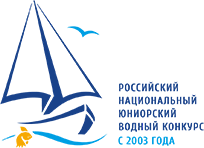 2008 год – «Гидрологические условия образования травертинов»
Елена Былина, Лицей при ТПУ, г. Томск
Руководители: О.Е. Лепокурова, канд. хим. наук, доцент ТПУН.Т. Усова,  учитель химии

2010 год – «Выделение и утилизация отходов водоподготовки Томского водозабора»
Ксения Станкевич, Лицей при ТПУ, г. Томск
Руководители: О.Д. Лукашевич, докт. техн. наук, проф. ТГАСУ, Н.Т. Усова,  учитель химии
Победитель Конкурсаучастие в Стокгольмском юниорском водном конкурсе
Российский национальный юниорский водный конкурс Томская область
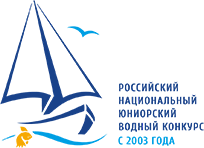 2012 год – «Оценка экологического состояния водоемов методом биоиндикации»
Катерина Монахова, Центр экологического воспитания детей, г. Стрежевой
Руководители: И.Е. Мерзлякова, канд. биол. наук, доцент ТГУЛ.Н. Сизова, пед. доп. образования 
Победитель в номинации Председателя Национального номинационного комитета

2013 год – «Сорбент на основе стеклобоя»
Кобякова Алина, Лицей при ТПУ, г. Томск
Руководители: Лукашевич О.Д., докт. техн. наук, проф. ТГАСУУсова Н.Т.,  учитель химии, канд. хим. наук
Победитель номинации «Технологии водоподготовки очистки сточных вод и рационального использования водных ресурсов»
Российский национальный юниорский водный конкурс Томская область
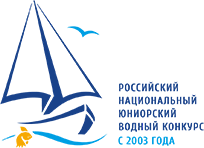 2014 год – «Фотокаталитическое обеззараживание пресной воды»
Максим Мищенко, школа № 16, г. Томск
Руководители: Т.Д. Малиновская, докт. техн. наук, проф. ТГАСУА.А. Макаревич, учитель экологии

2015 год – «Характеристика флористического и фаунистического комплексов пойменных озер Стрежевого»
Елизавета Баиева, Центр экологического воспитания детей, г. Стрежевой
Руководитель: С.А. Фоменко, педагог доп. обр.
Российский национальный юниорский водный конкурс Томская область
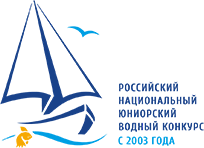 2016 год – «Способ удаления устойчивых форм железа из подземных природных вод хозяйственно-питьевого назначения»
Данил Алифоренко, лицей при ТПУ, г. Томск
Руководители: О.Д. Лукашевич, докт. техн. наук, проф. ТГАСУ Н.Т. Усова,  учитель химии
Призер номинации «Развитие водохозяйственного комплекса России»

2017 год – «Сапропелевый сорбент для очистки загрязненных вод»
Лада Петровская, лицей при ТПУ, г. Томск 
Руководитель: Н. Т. Усова, учитель химии
Российский национальный юниорский водный конкурс Томская область
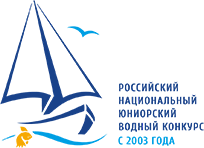 2018 год – «Оценка качества питьевой воды с. Поротниково»
Леонид Щукин, 10 класс, Поротниковская СОШ, Бакчарский район 
Руководители: Д.Р. Романенко, преподаватель направления химической подготовки ОГБПОУ «ТПГК»; А.А. Батанина, преподаватель направления химической подготовки ОГБПОУ «ТПГК»
Российский национальный юниорский водный конкурс Томская область
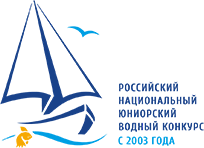 Результаты участия представителей Томской области в финале Конкурса 2003-2018гг.

2004 год – Поощрительный приз в номинации «Сохранение биоразнообразия экосистем российских городов»
2005 год – Призер Конкурса
2010 год - Победитель Конкурса, участие в Стокгольмском юниорском водном конкурсе
 2012 год - Победитель в номинации Председателя Национального номинационного комитета
 2013 год - Победитель номинации «Технологии водоподготовки очистки сточных вод и рационального использования водных ресурсов»
 2016 год - Призер номинации «Развитие водохозяйственного комплекса России»
Российский национальный юниорский водный конкурс Томская область
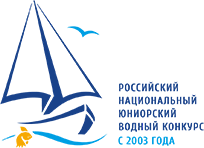 Рейтинг регионов по участию финале Конкурса 2003-2018гг.

1 15 наград - Республика Татарстан
2 10 наград - Красноярский край
3 9 наград - Калининградская область, Республика Марий Эл, Нижегородская область
4 8 наград - Астраханская область
5 7 наград - Мурманская область, Пермский край, Санкт-Петербург, Республика Башкортостан
6  6 наград - Вологодская область, Ленинградская область, Москва, Свердловская область, Ставропольский край, Томская область